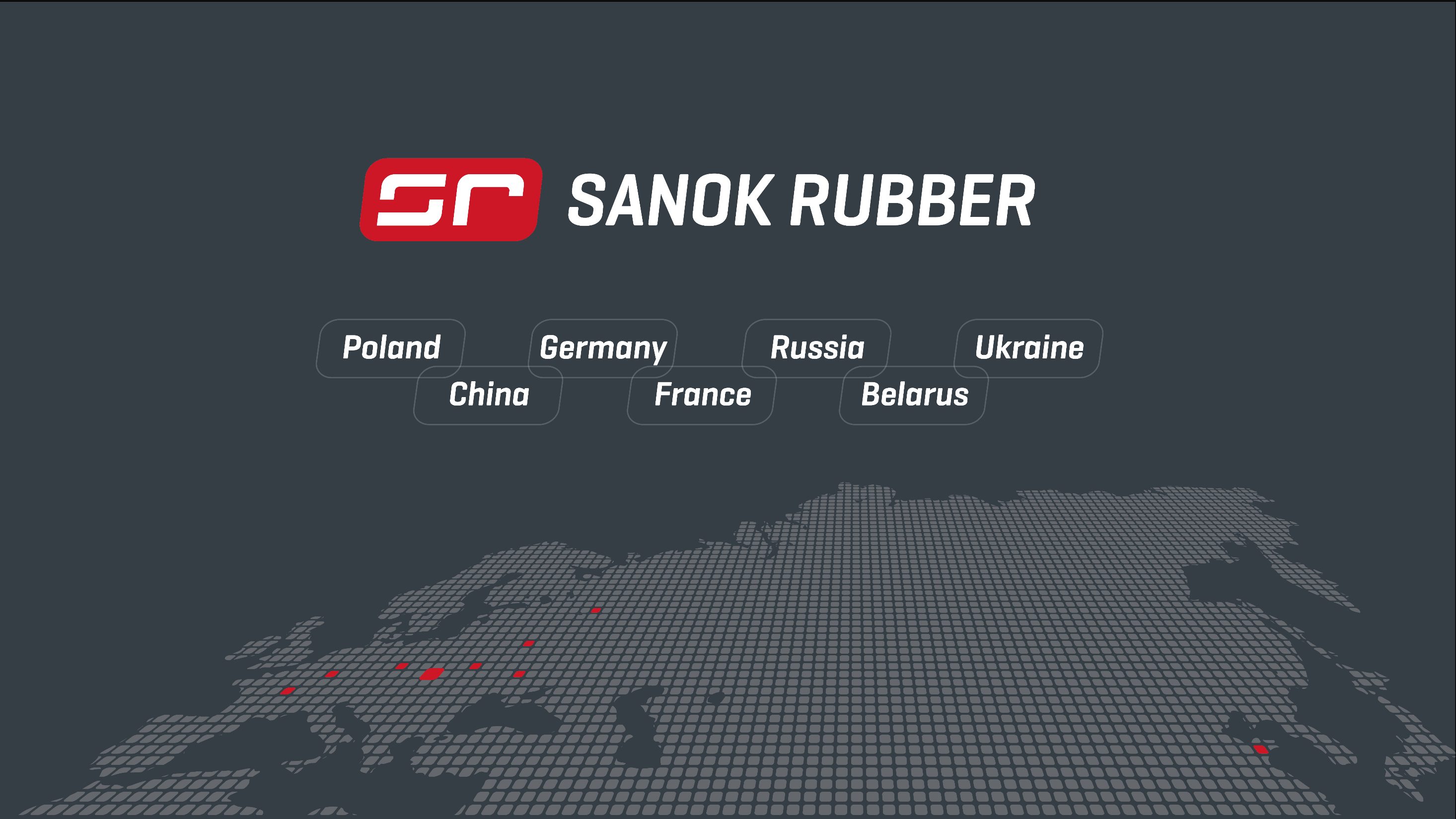 КТО МЫ
Sanok Rubber Company S.A. – это узнаваемый в Европе и мире поставщик качественных резиновых, резино-металлических, резино-пластиковых изделий.
Sanok Rubber Company S.A. успешно вводит план развития за 85 лет. Он опирается на новейших технологиях, диверсификации клиентов, изделий и сильной рыночной позиции.
Sanok Rubber Company S.A.  ul. Przemyska 24, 38-500 Sanok
Локализации фирм Группы Sanok Rubber:
Польша    Китай     Франция    ГерманияРуссия    Беларусь    Украина
WWW.SANOKRUBBER.PL
Рынки (Изделия):
Строительный
(Оконные уплотнители,
Самоклеящиеся уплотнители)
Промышленность
& Агрария
(Клиновые ремни, Фармацевтические изделия, Издеоия для приборов домашнего обихода)
Автомобиле-строительный
(Уплотнения, Антивибрационные Изделия)
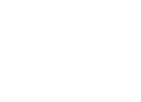 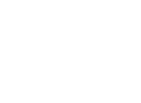 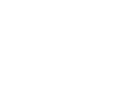 ГРУППА SANOK RUBBER
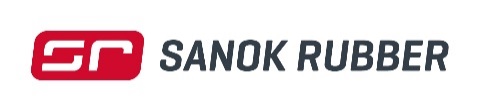 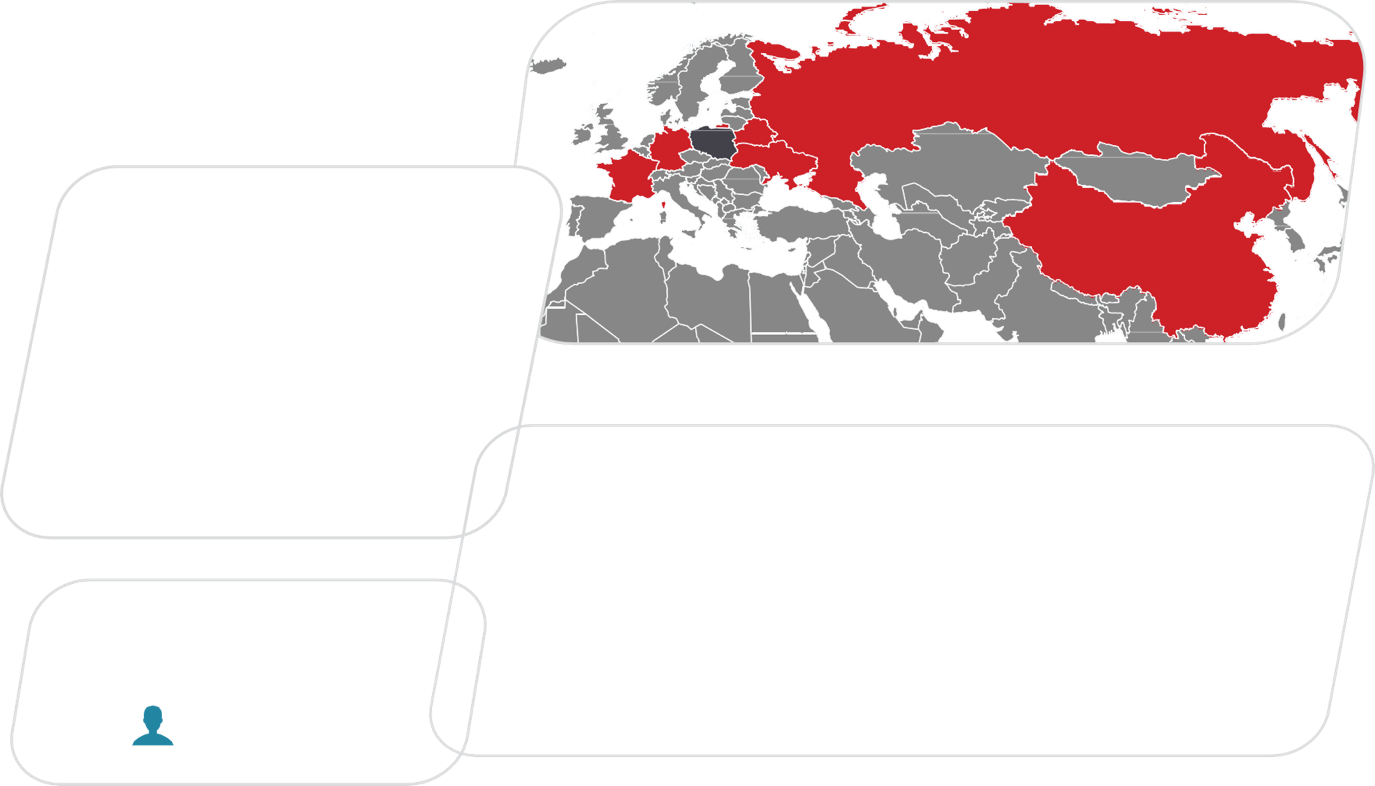 Обороты:
(в 2016)
Занятость:
Sanok Rubber Company S.A.
156,1 mln EUR
Sanok Rubber Group
212,6 mln EUR
1886


2670
MARKETS (PRODUCTS):
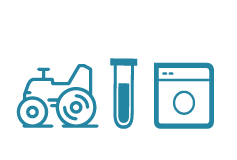 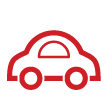 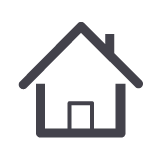 Sanok Rubber Company S.A.
AUTOMOTIVE DIVISION
Sealing Systems, Antivibration Products
BUILDING DIVISION
Window Systems Seals, Self-adhesive Seals
INDUSTRIAL DIVISION
V-belts, Pharmaceutical  Rubber Products, Household Appliance  Products
(конец2016)
Sanok Rubber Group
(средняя за 2016)
ГРУППА SANOK RUBBER
Sanok Rubber Company S.A.
Дистрибюционная сеть
Филиалы (Польша)
Филиалы (за границей)
Stomil Sanok - Dystrybucja Sp. z o.o.
Bogucin near Poznań
Sanok (Qingdao)  Auto Parts
Jiaozhou, China
Stomil Sanok - Dystrybucja Sp. z o.o.
Bogucin near Poznań
Stomil Sanok Dystrybucja
Branch Bielsko-Biała
100%
81,1%
Stomil Sanok Wiatka
Kirov, Russia
100%
Colmant Cuvelier RPS S.A.S. (CC RPS)  
Villers-la-Montagne,  France
Stomil Sanok Dystrybucja
Branch Dębica
Stomil Sanok RUS
Moscow, Russia
100%
100%
Stomet Sp. z o.o.
Sanok
100%
Stomet Sp. z o.o.
Sanok
PST Stomil Sp. z o.o.
Rymanów Zdrój
Draftex Automotive  GmbH
Grefrath, Germany
Stomil Sanok Dystrybucja
Branch Piekoszów near Kielce
PST Stomil Sp. z o.o.
Rymanów Zdrój
Stomil Sanok Ukraina
Rivne, Ukraine
100%
100%
100%
20%
65,7 %
Stomil Sanok Dystrybucja
Branch Olsztynek
Stomil East Sp. z o.o.
Sanok
QMRP
Jiaozhou, China
Stomil Sanok BR
Brest, Belarus
70%*
100%
*Other 10% third side, no rights
СТРУКТУРА ПРОДАЖ
2016 – 682,8 mln PLN (156,1 mln €)
СТРУКТУРА ПРОДАЖ
Автомобилестроительная Дивизия
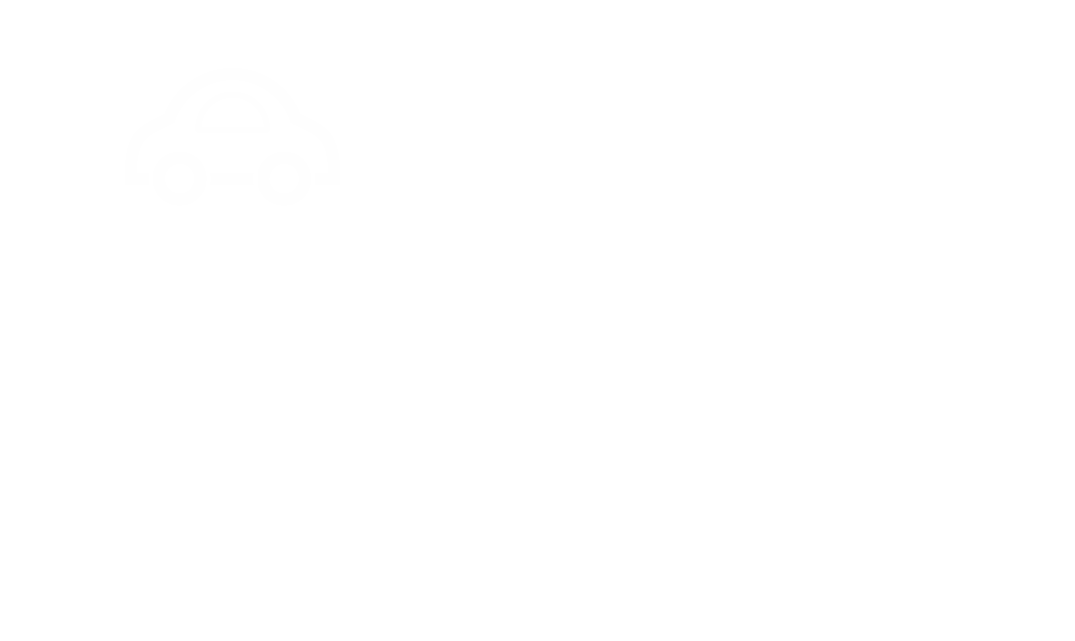 АВТОМОБИЛЕСТРОИТЕЛЬНАЯ ДИВИЗИЯ
Изделия
Shock absorber bushings 
Spring pads
Top mounts
Suspension bushings 
Stabilizer bar bushings 
Bumpers, stoppers
Hoses, boots, grommets
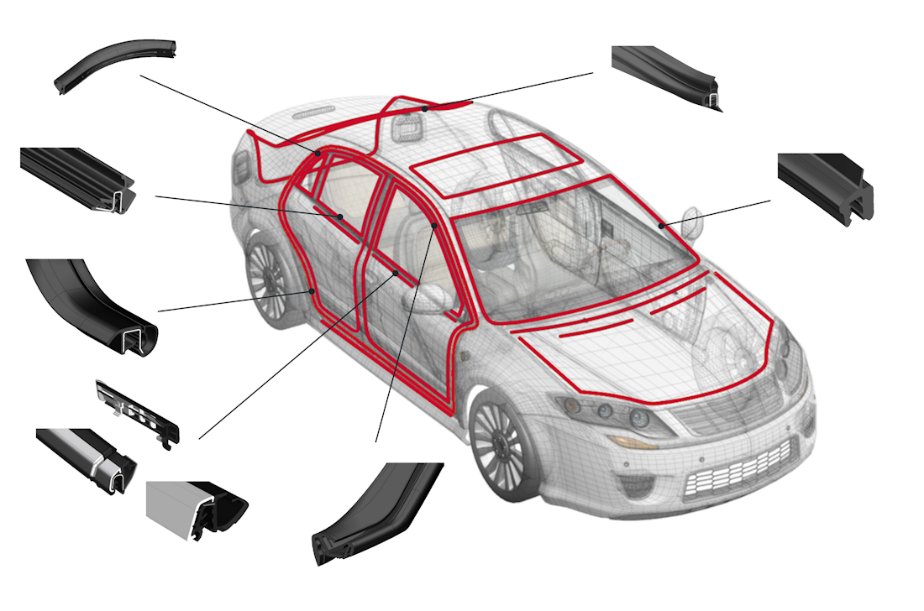 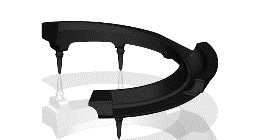 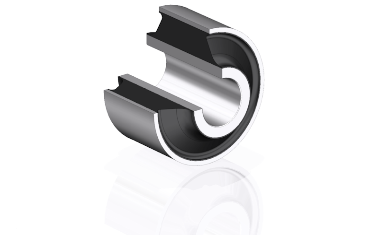 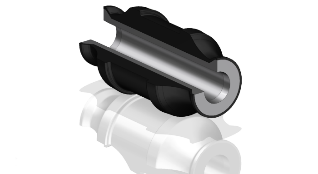 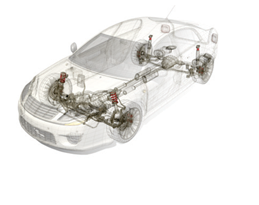 Dynamic Seals
Waist Belts Inner / Outer
Glass Run Seals
Convertible Roof Systems Seals 
Made of EPDM & TPE
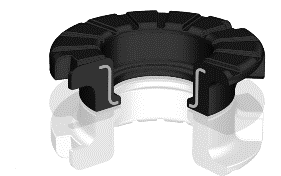 АВТОМОБИЛЕСТРОИТЕЛЬНАЯ ДИВИЗИЯ
Системы уплотнителей кузова
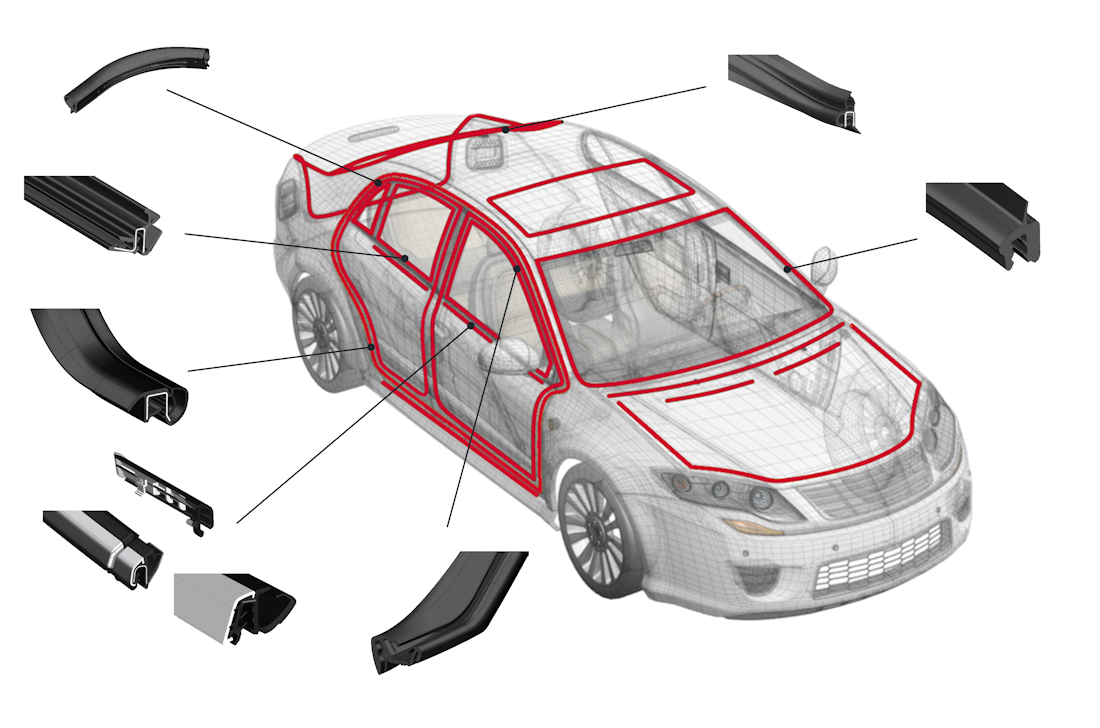 Строительная Дивизия
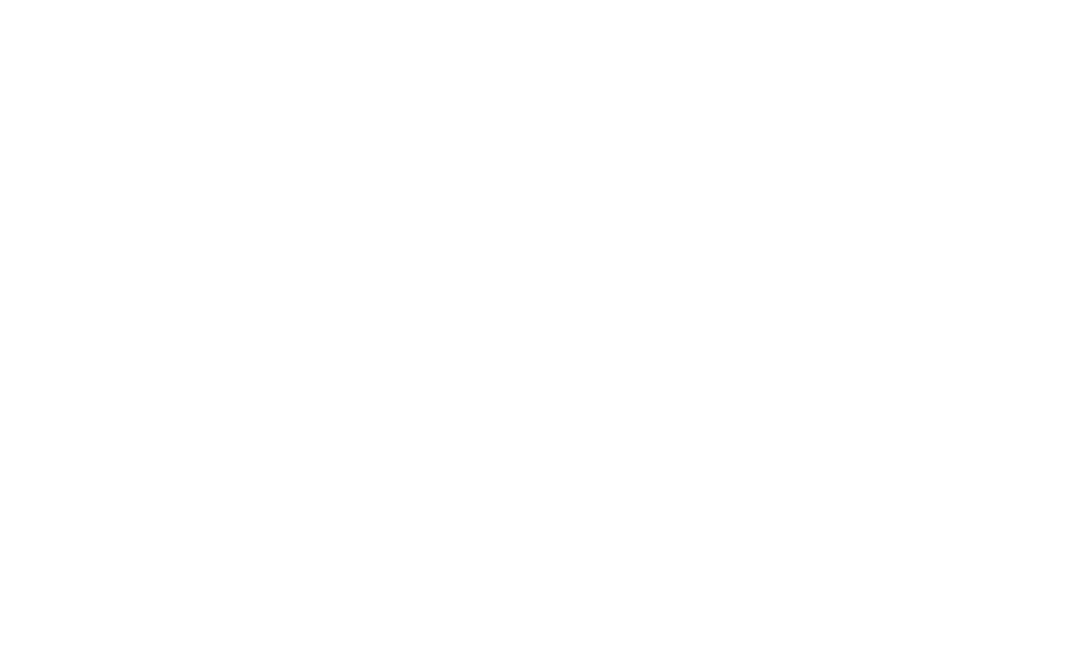 СТРОИТЕЛЬНАЯ ДИВИЗИЯ
Оконные системы уплотнителей
СТРОИТЕЛЬНАЯ ДИВИЗИЯ
Самоклеящиеся уплотнители
Промышленная Дивизия
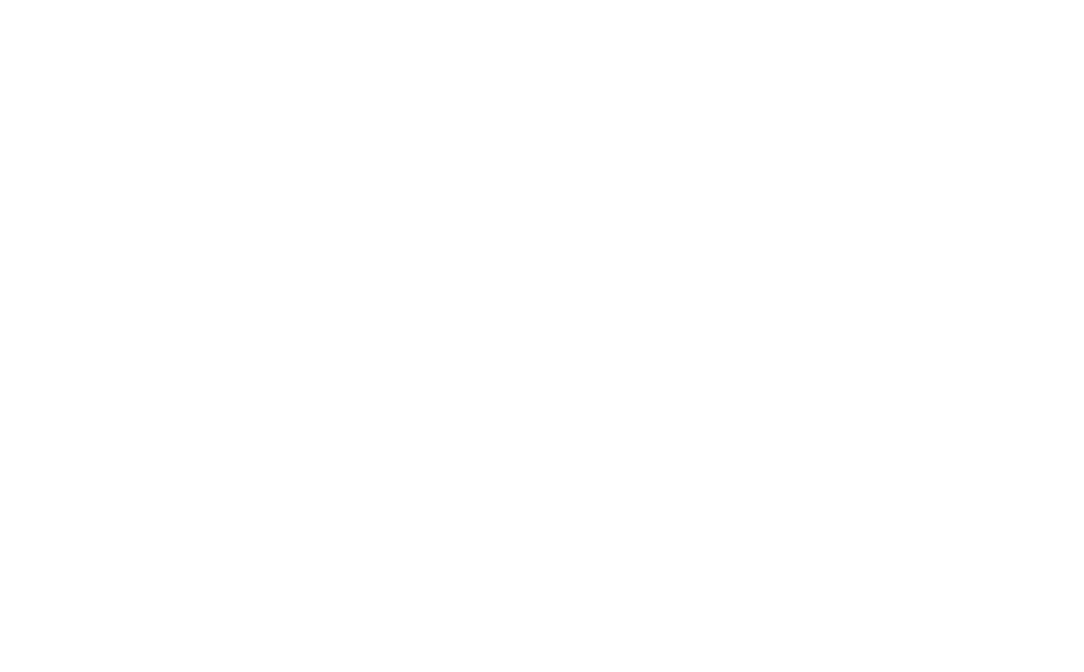 КЛИНОВЫЕ РЕМНИ
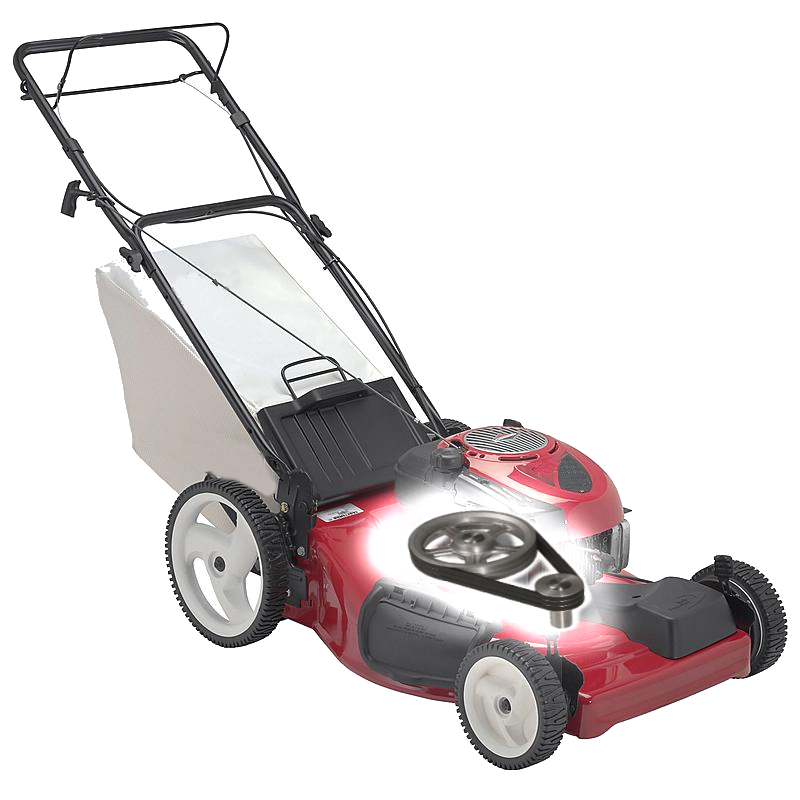 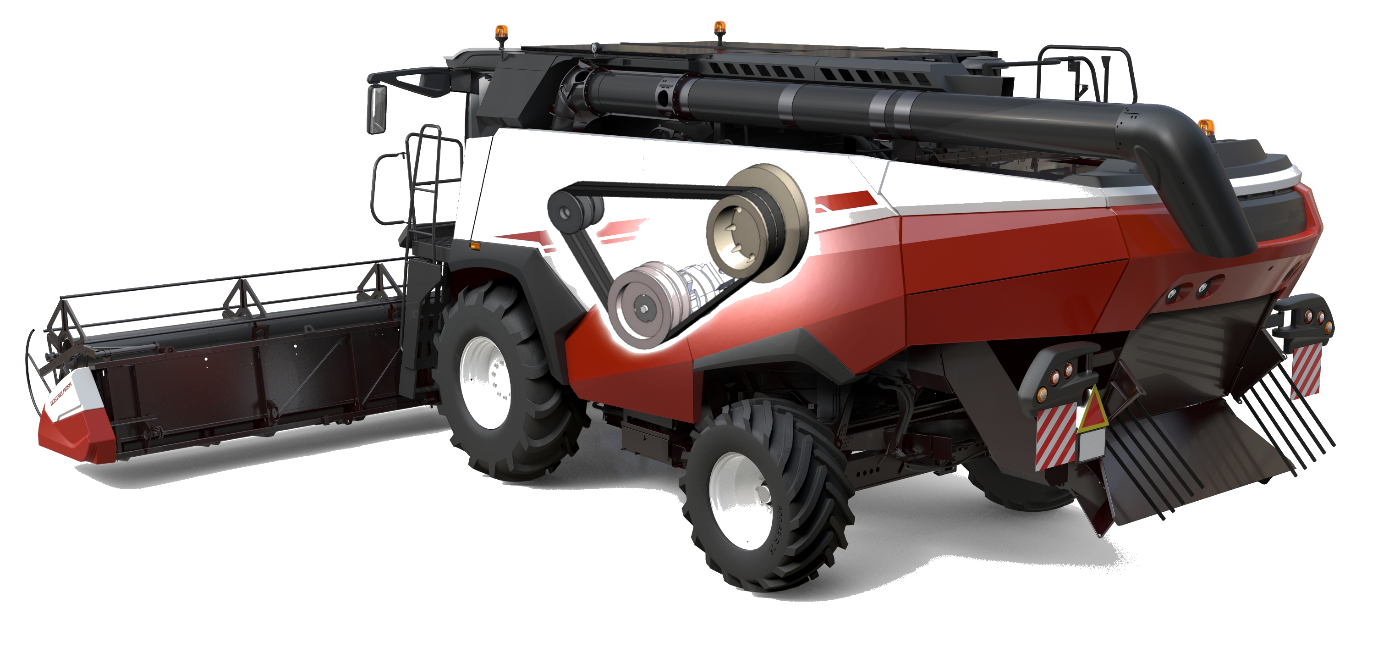 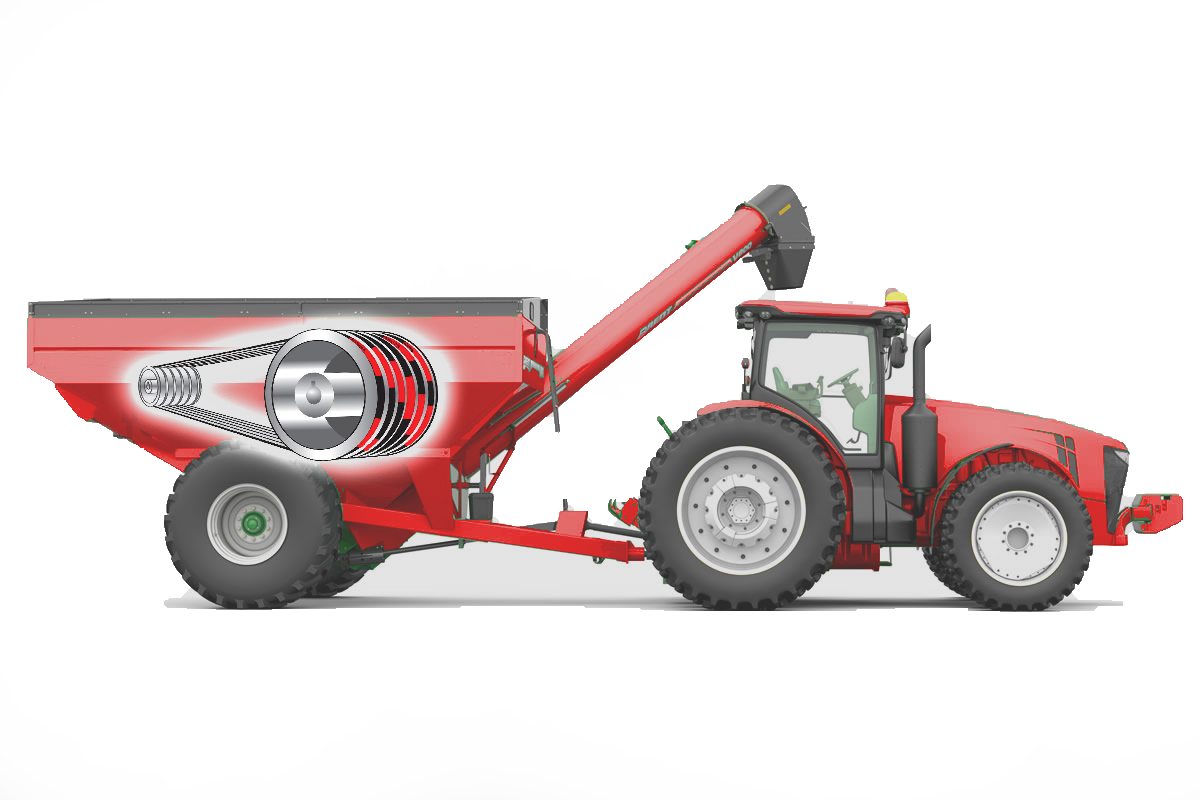 КЛИНОВЫЕ РЕМНИ
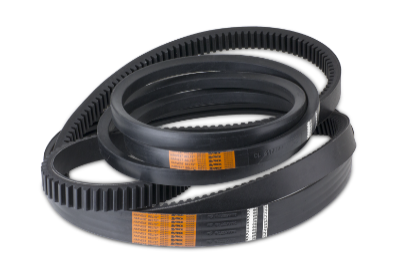 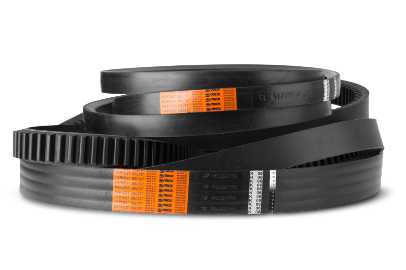 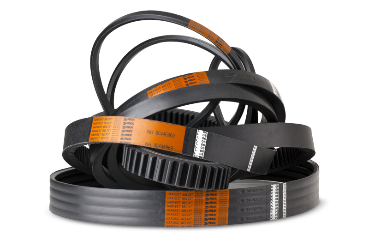 HARVEST BELTS®
для комбайнов
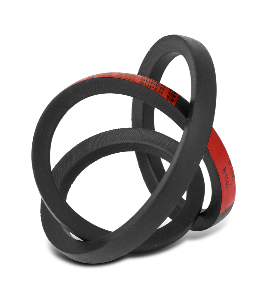 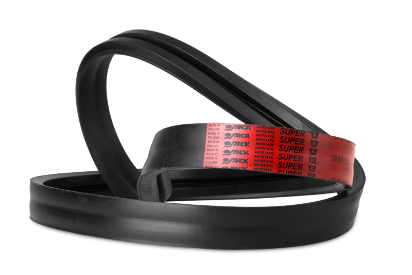 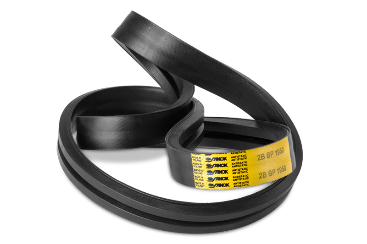 STOMIL SANOK
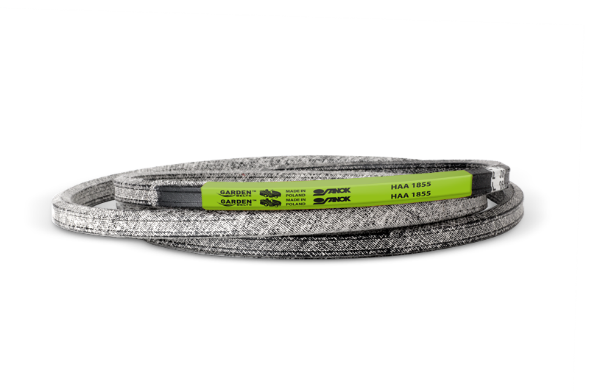 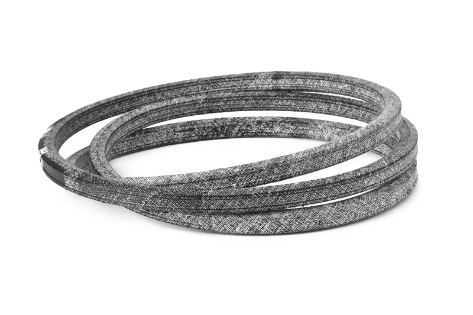 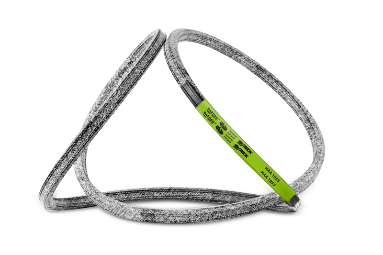 GARDEN BELTS™
для огородной техники
КЛИНОВЫЕ РЕМНИ
DURO TM для мест под угрозой вспышки
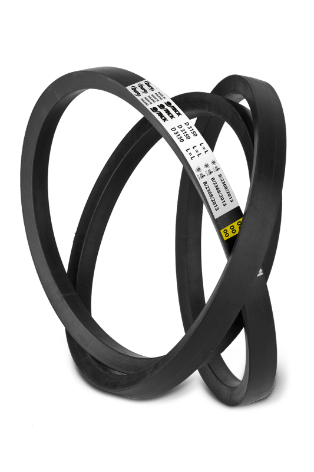 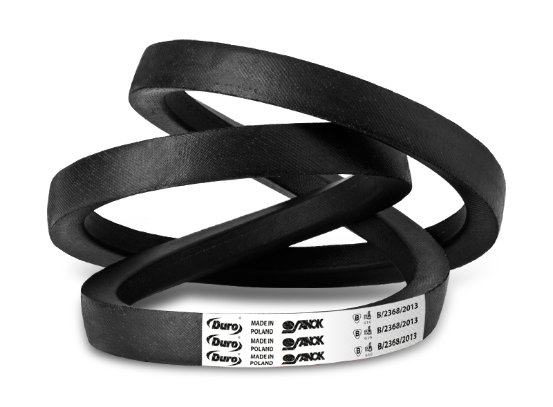 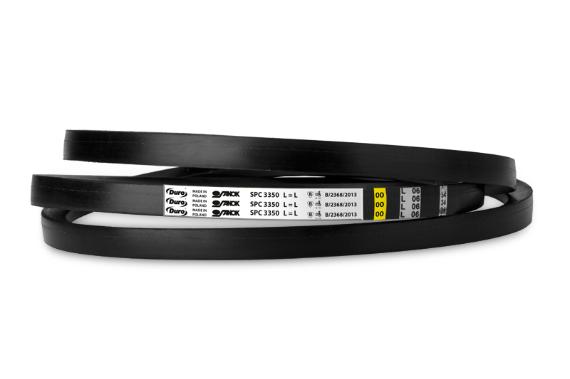 Спецпродукты
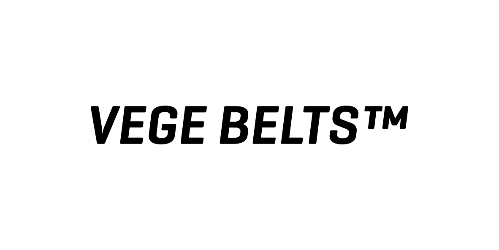 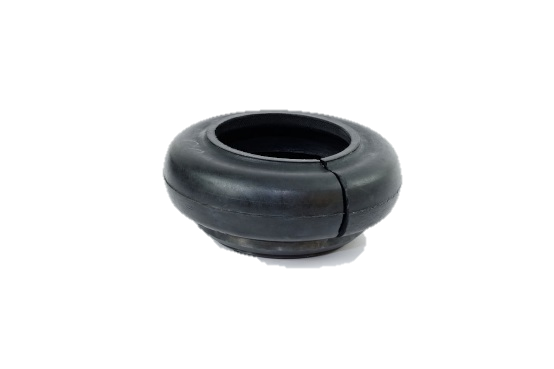 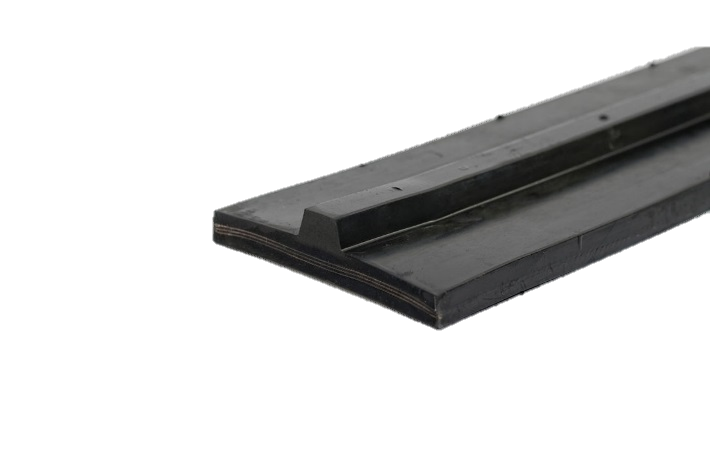 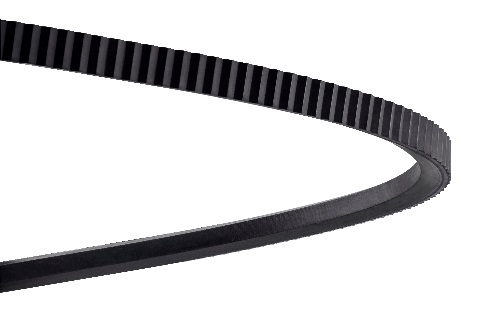 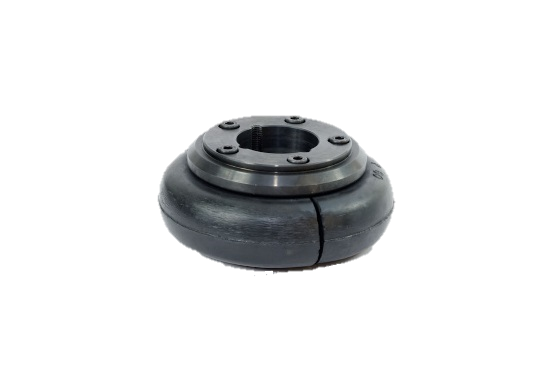 Ремни для убори марковки
Pneumablocs
Ремни для уборкильна
ИЗДЕЛИЯ ДЛЯ ПРИБОРОВ ДОМАШНЕГО ОБИХОДА
ИЗДЕЛИЯ ДЛЯ ПРИБОРОВ ДОМАШНЕГО ОБИХОДА
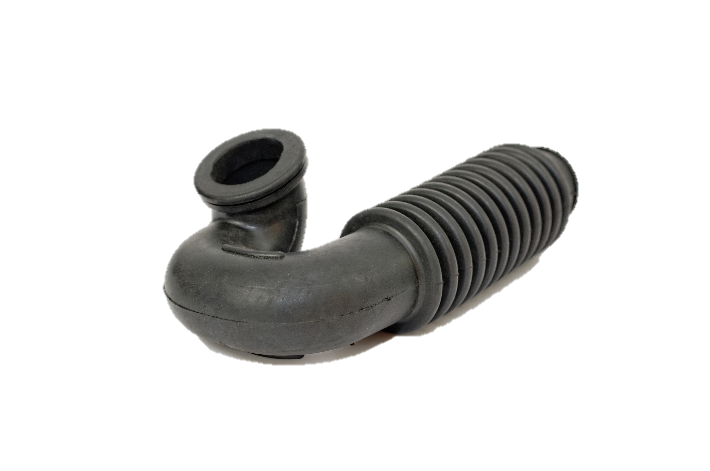 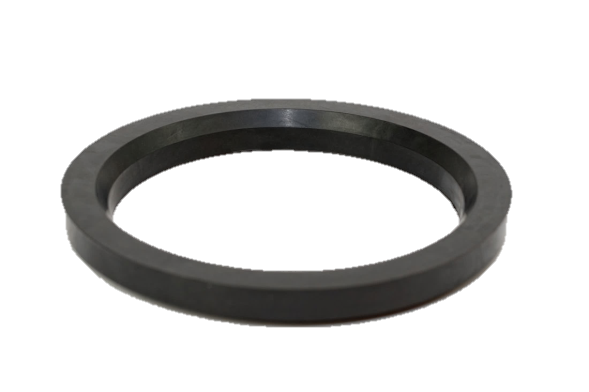 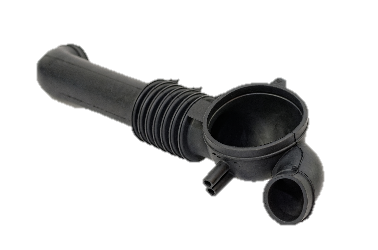 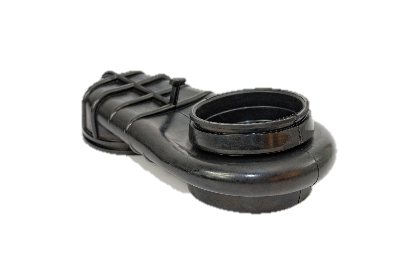 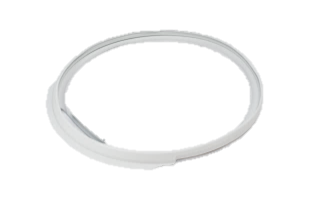 Sealing profiles
Hoses
Simple and shaped water hoses
Door gaskets
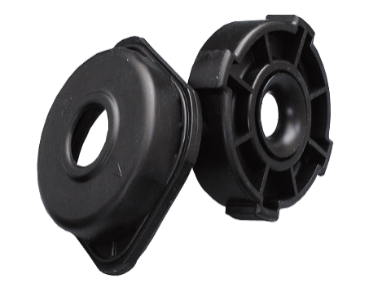 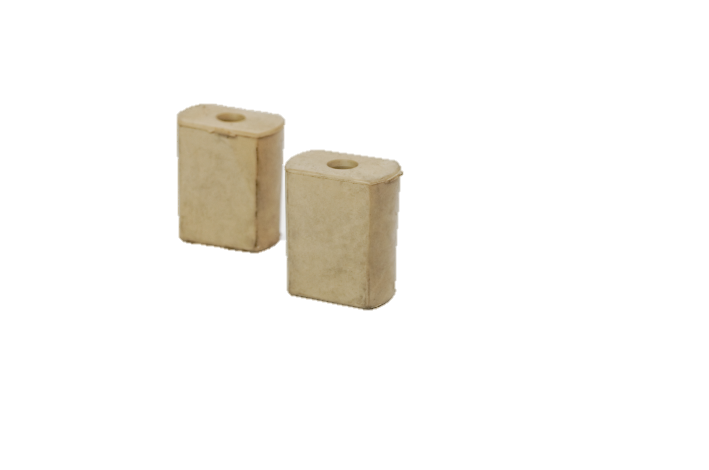 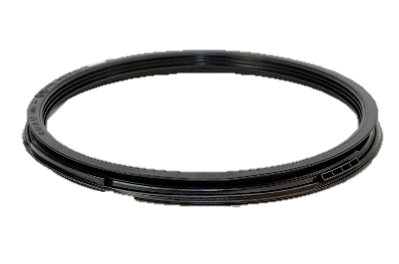 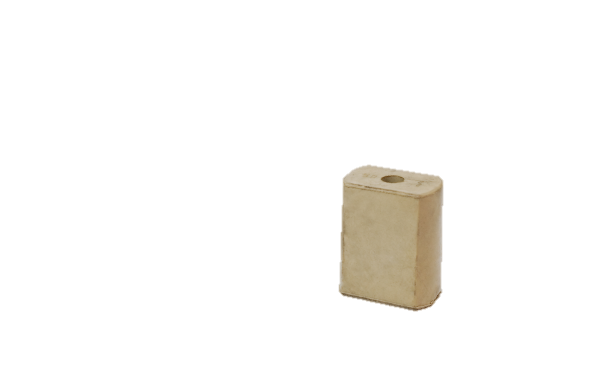 Profiles to seal covers
Shock absorbes for motors and fans
Bumpers and rubber stops
ИЗДЕЛИЯ ДЛЯ ПРОМЫШЛЕННОСТИ
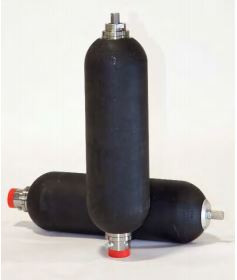 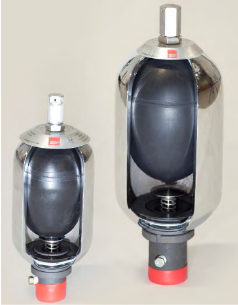 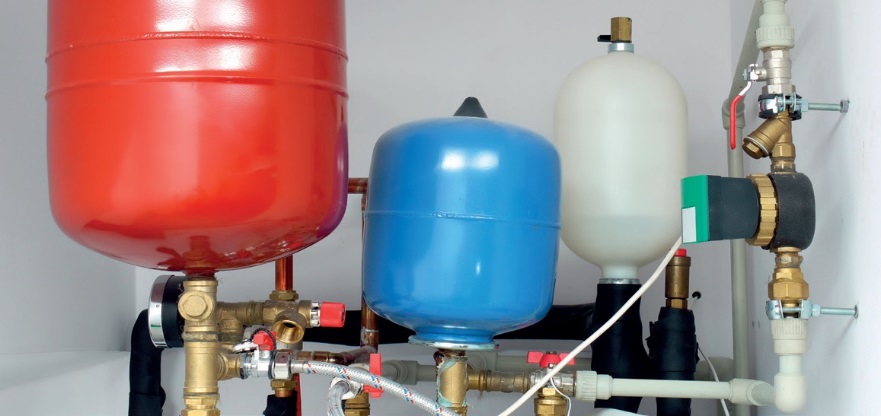 Изделия для систем отопления
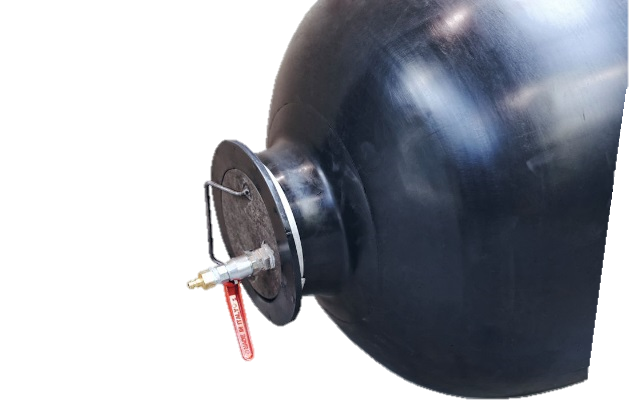 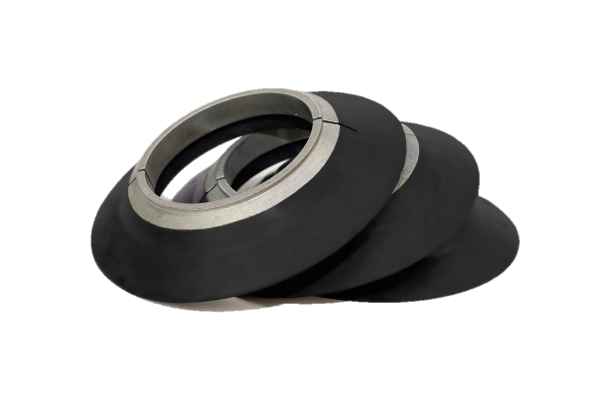 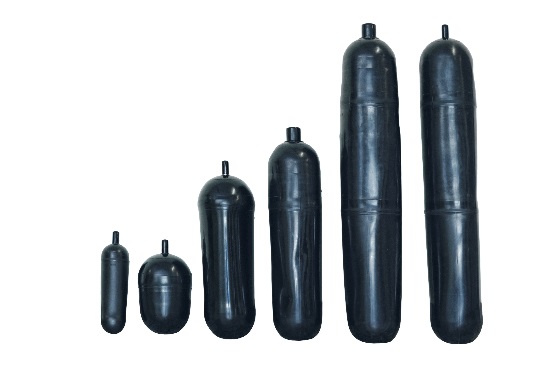 Anti-extrusion rings
Expansion and pressure
Accumulator bladder
ФАРМАЦЕВТИЧЕСКИЕ ИЗДЕЛИЯ
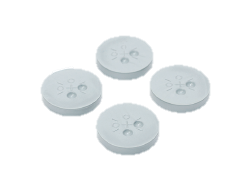 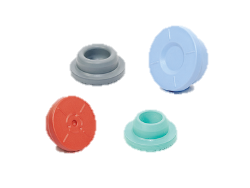 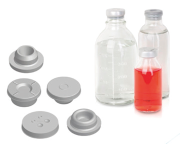 Infusion stoppers
Standard sizes
28, 29, 32 and 34 mm
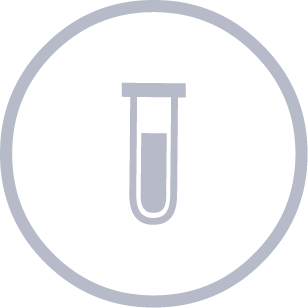 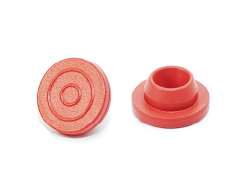 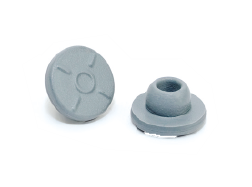 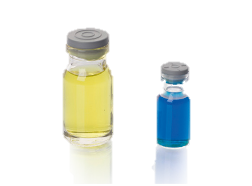 Serum stoppers
Standard sizes
13 and 20 mm
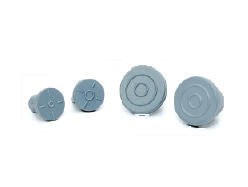 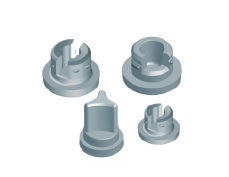 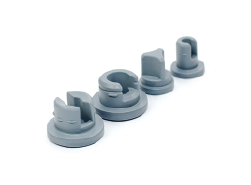 Lyophilization stoppers
Standard sizes
13 and 20 mm
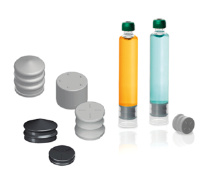 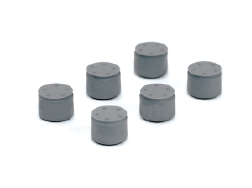 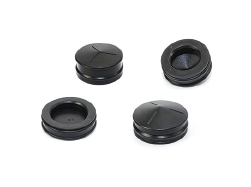 Plungers for 
Disposable syringes
and insulin cartridges
ЦЕРТИФИКАТЫ
OHSAS 18001 Certiﬁcate
ISO 14001 Certiﬁcate
ISO 9001 Certiﬁcate
ISO/TS 16949 Certiﬁcate
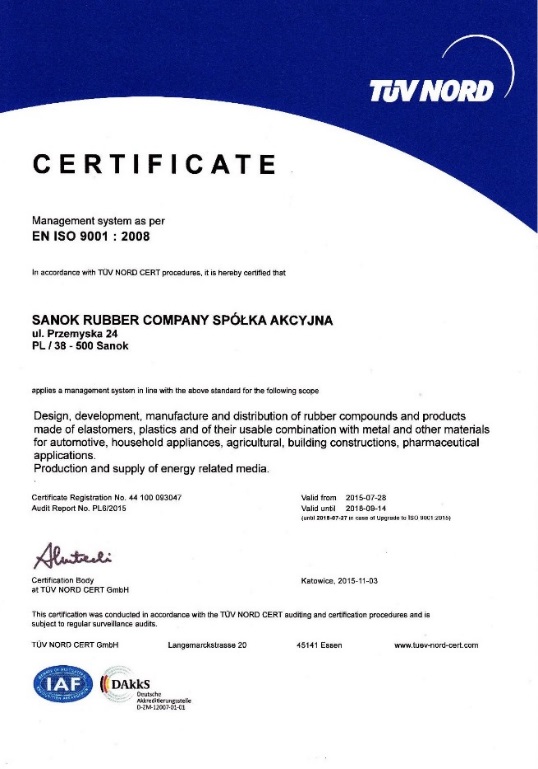 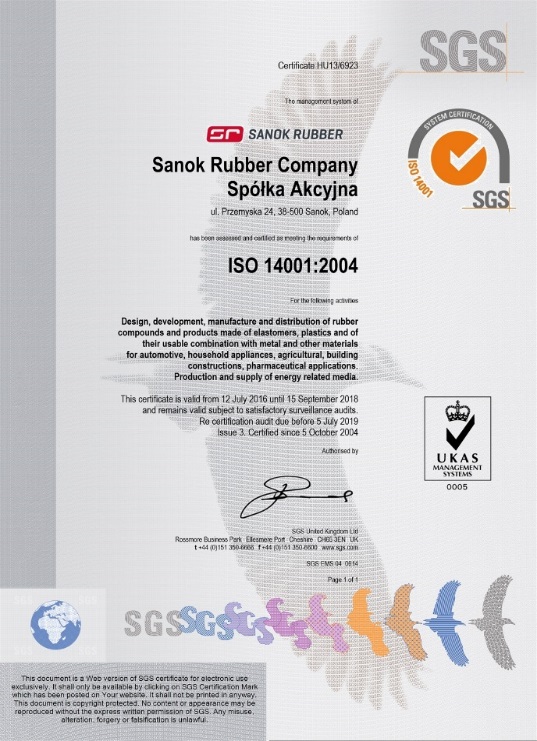 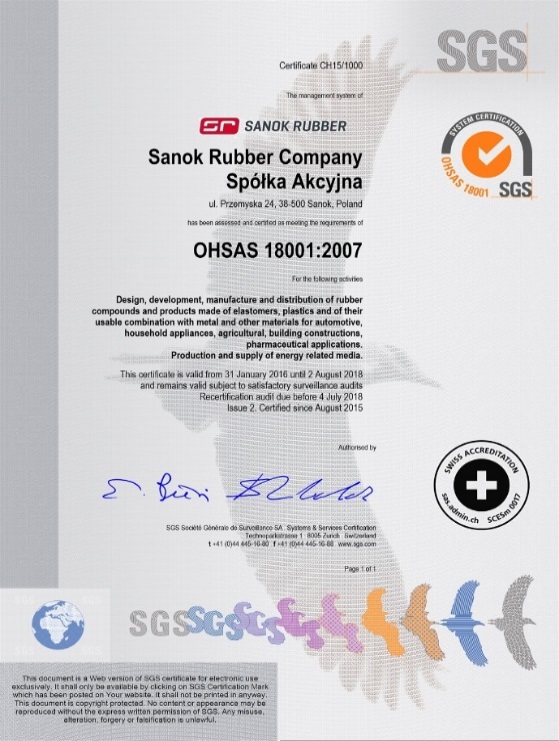 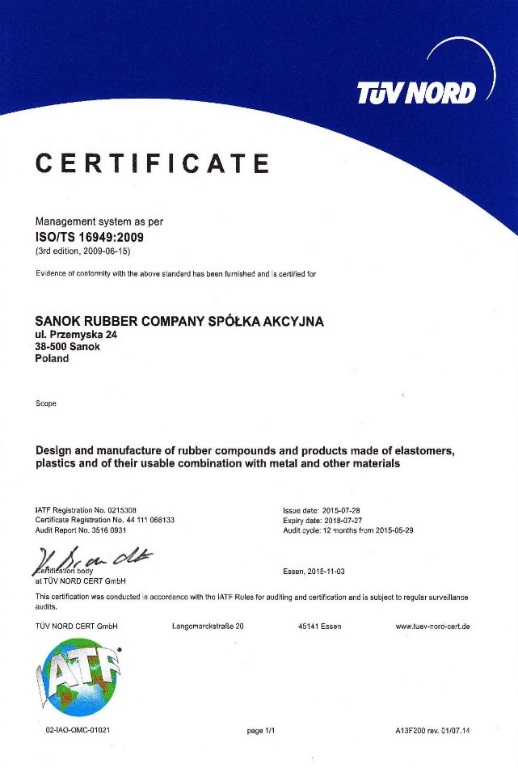